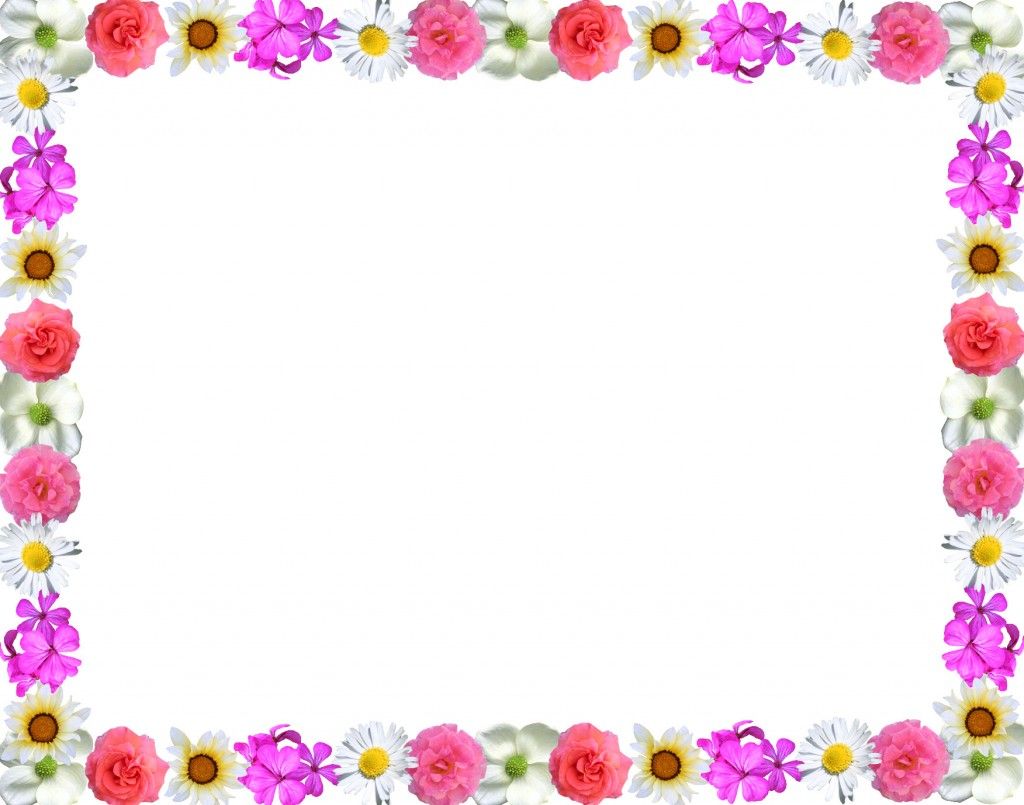 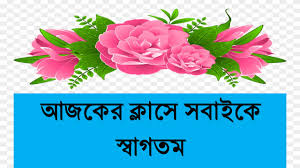 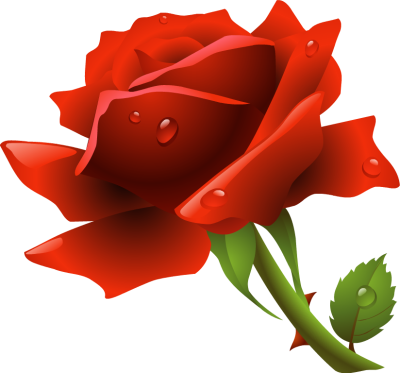 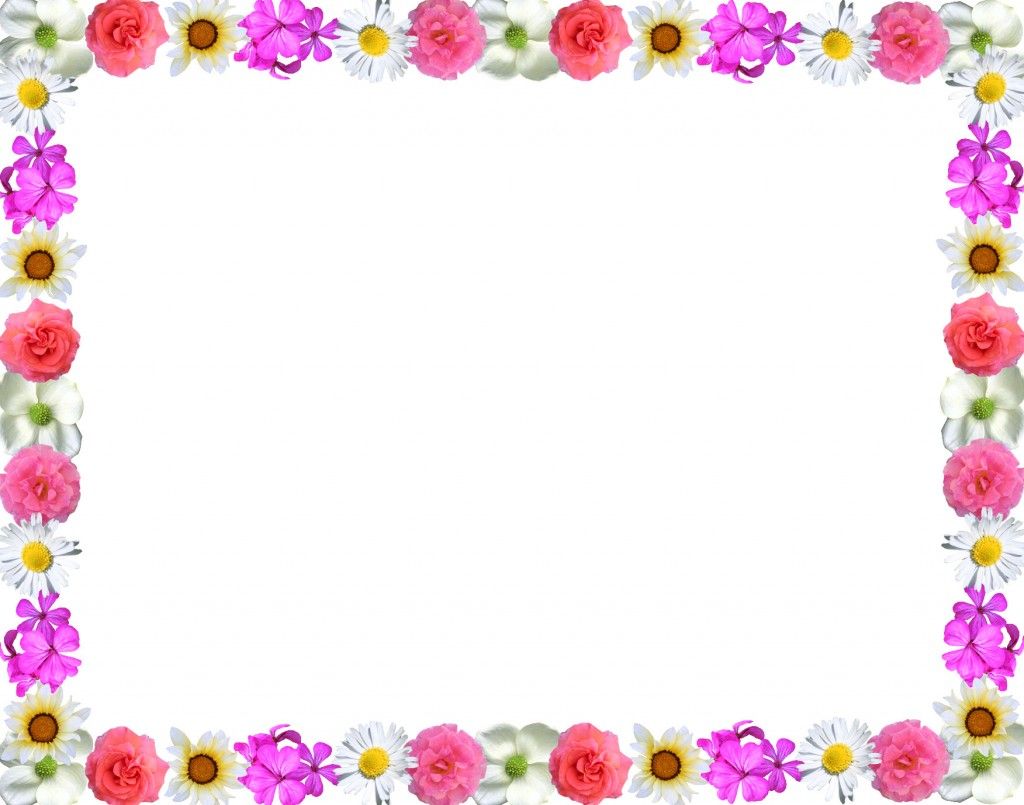 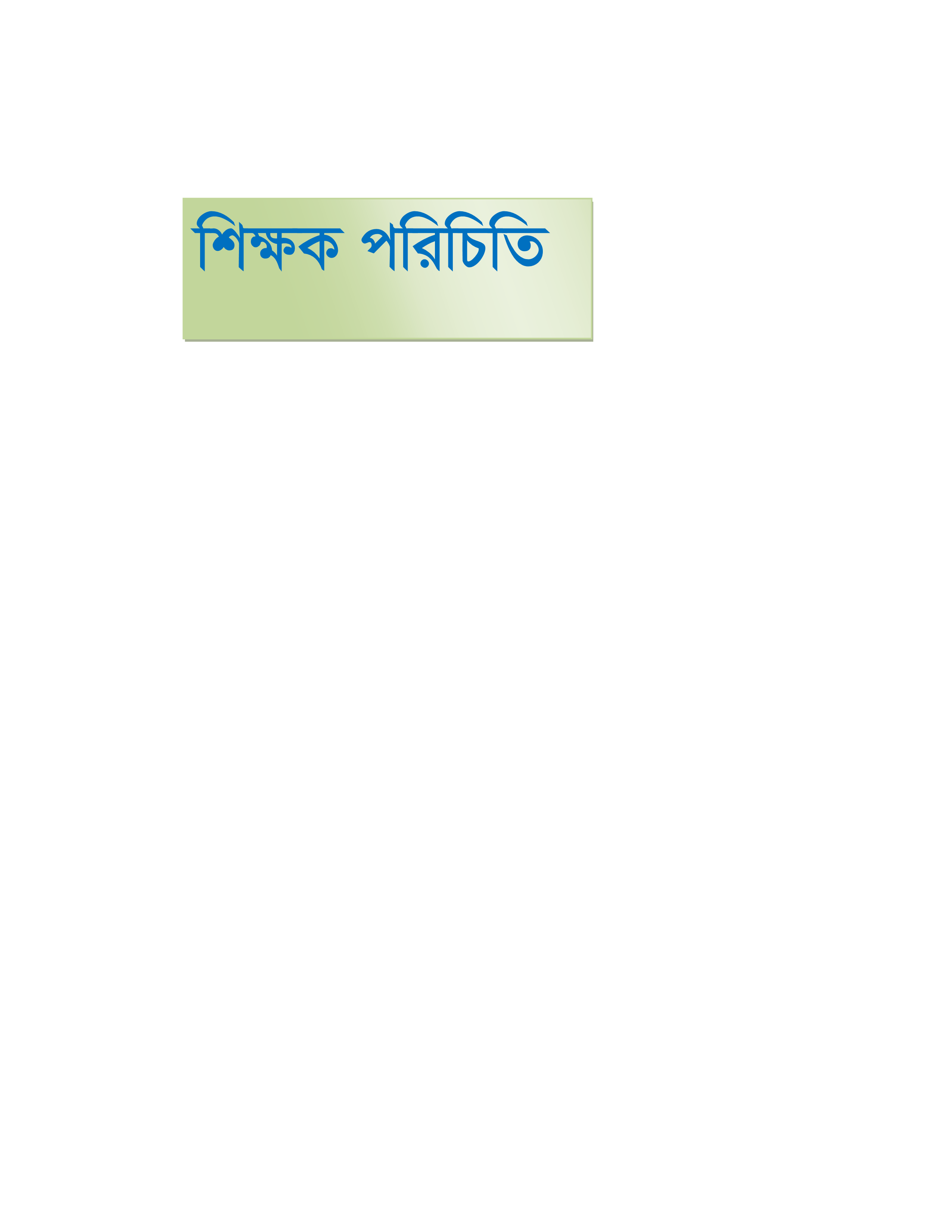 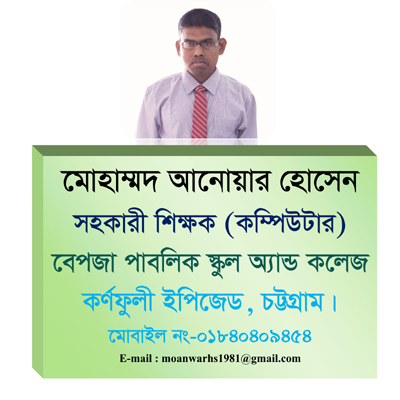 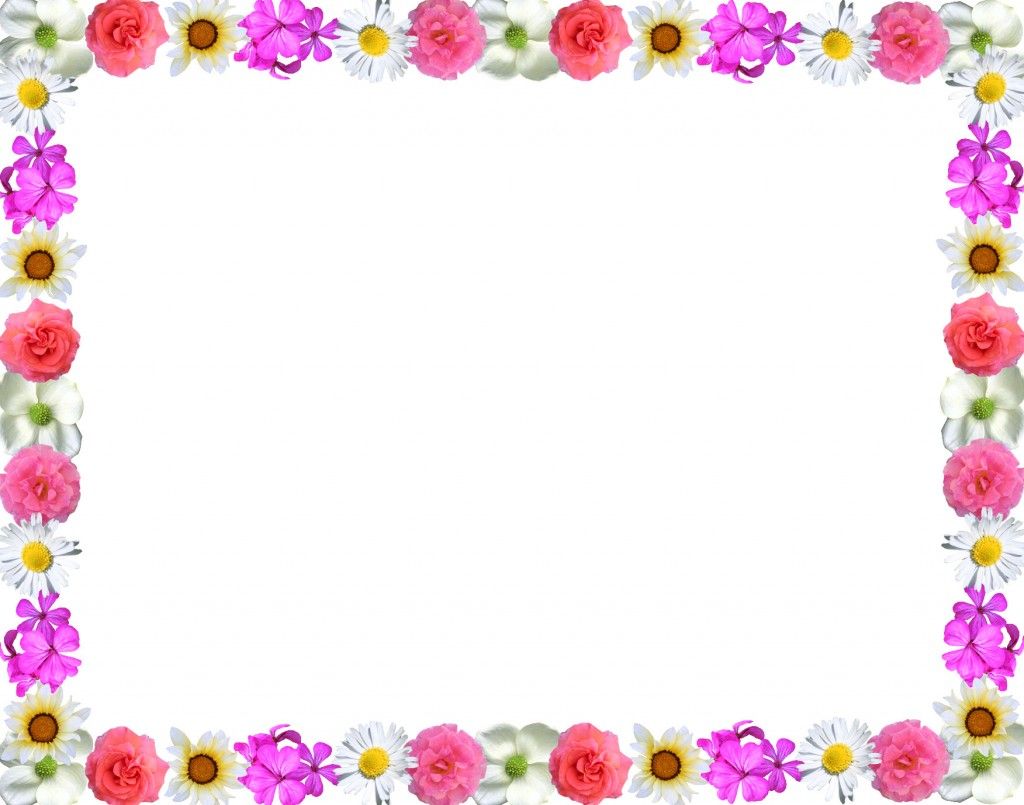 পাঠ পরিচিতি
শ্রেণি-৯ম-১০ম 
বিষয়ঃ তথ্য ও যোগাযোগ প্রযুক্তি
অধ্যয় - পঞ্চম
মাল্টিমিডিয়া ও গ্রাফিক্স
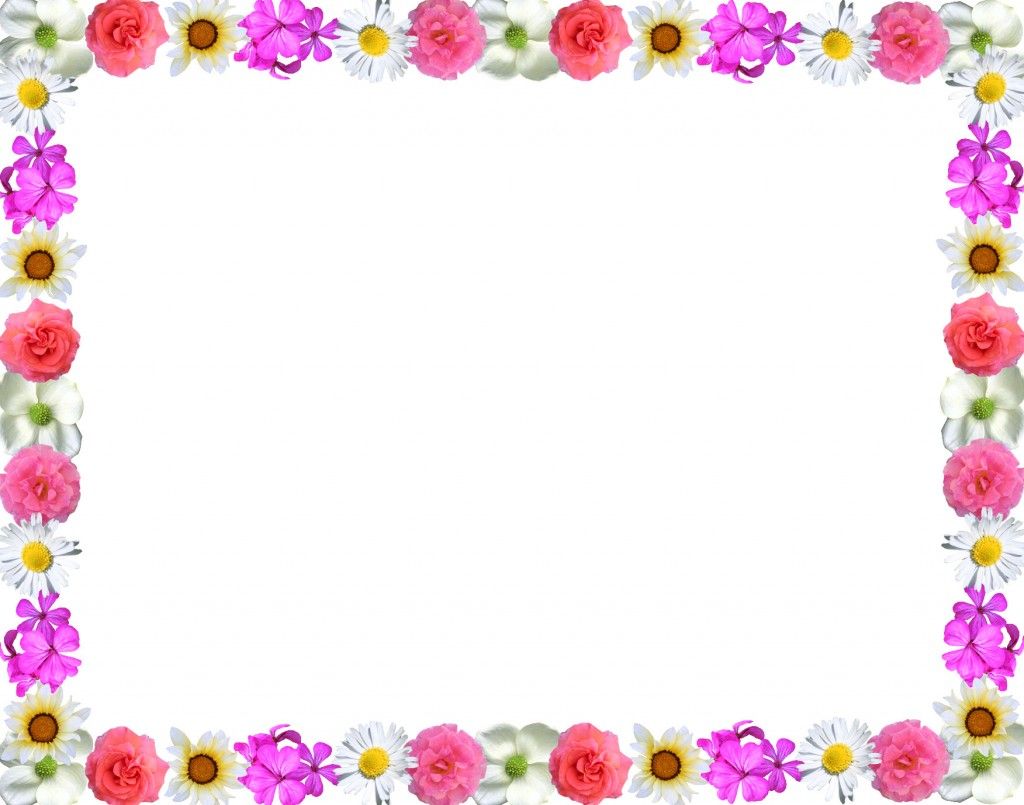 চিত্রগুলো দেখে চিন্তা করে বল ?
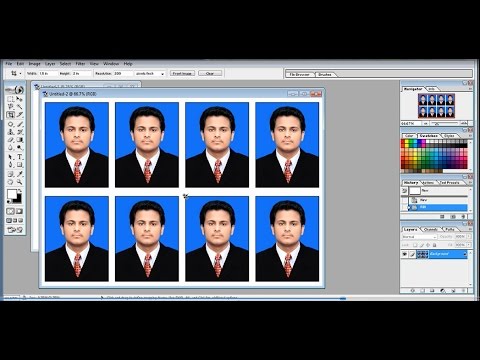 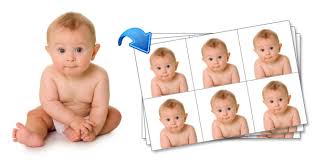 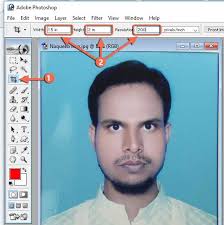 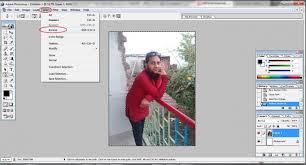 উপরের ছবিগুলোর মাধ্যমে কি বুঝতে পারছ
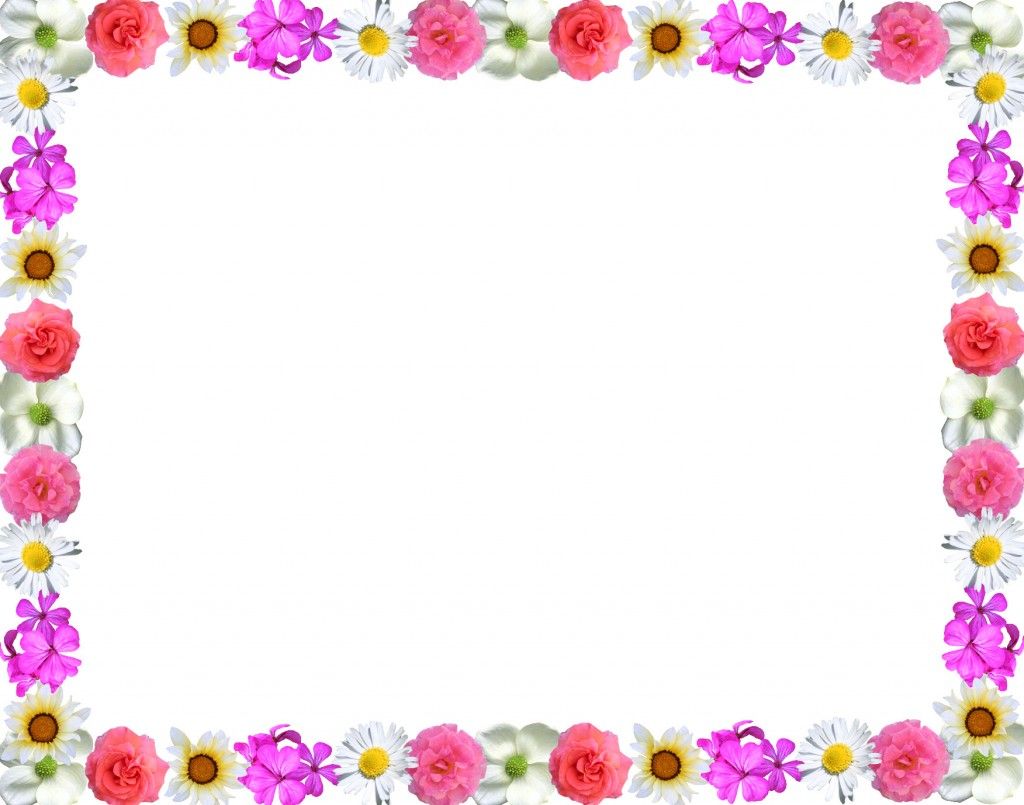 আজকের পাঠ
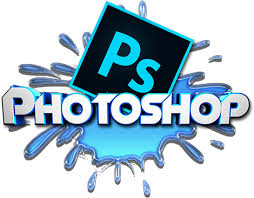 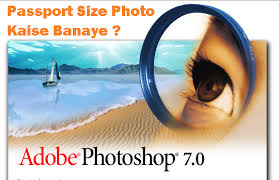 “এডোবি ফটোশপ ”
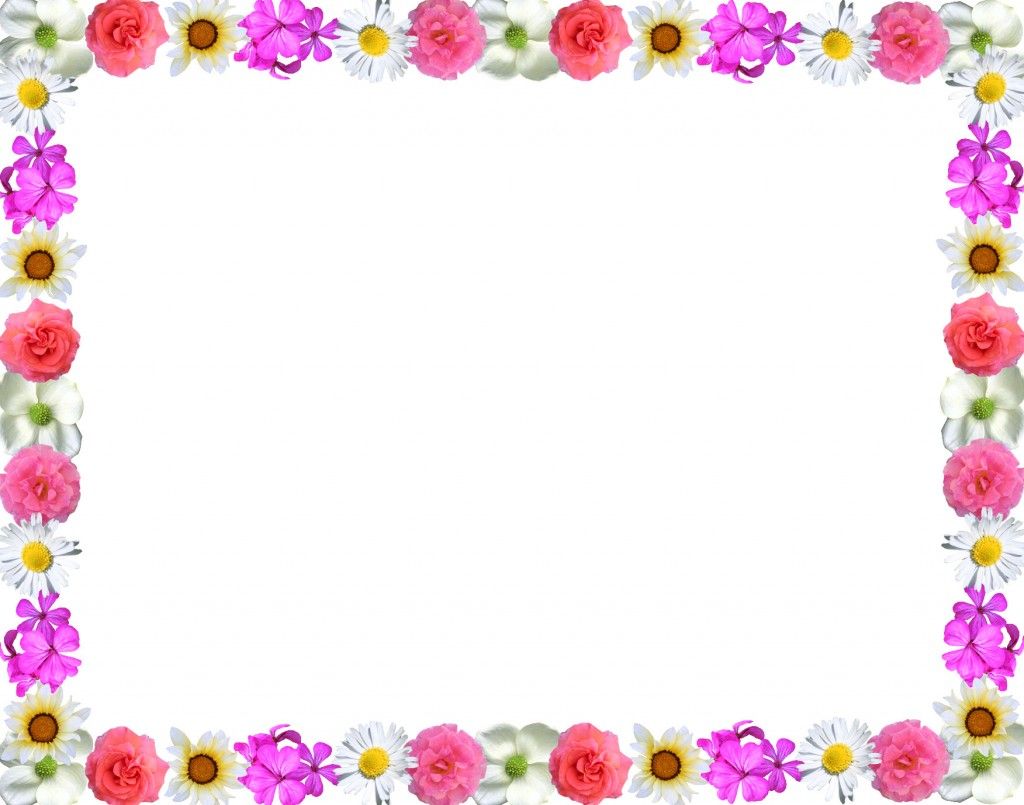 শিখনফল
এই পাঠ শেষে শিক্ষার্থীরা----
ফটোশপ কি তা বলতে পারবে।
এডোব ফটোশপ ওপেন করতে পারবে ।
ফটোশপ চালু করে এর স্ক্রিন ও টুল পরিচিতি বর্ণনা করতে পারবে ।
ফটোশপ প্রোগ্রামের ব্যবহার বর্ণনা করতে পারবে।
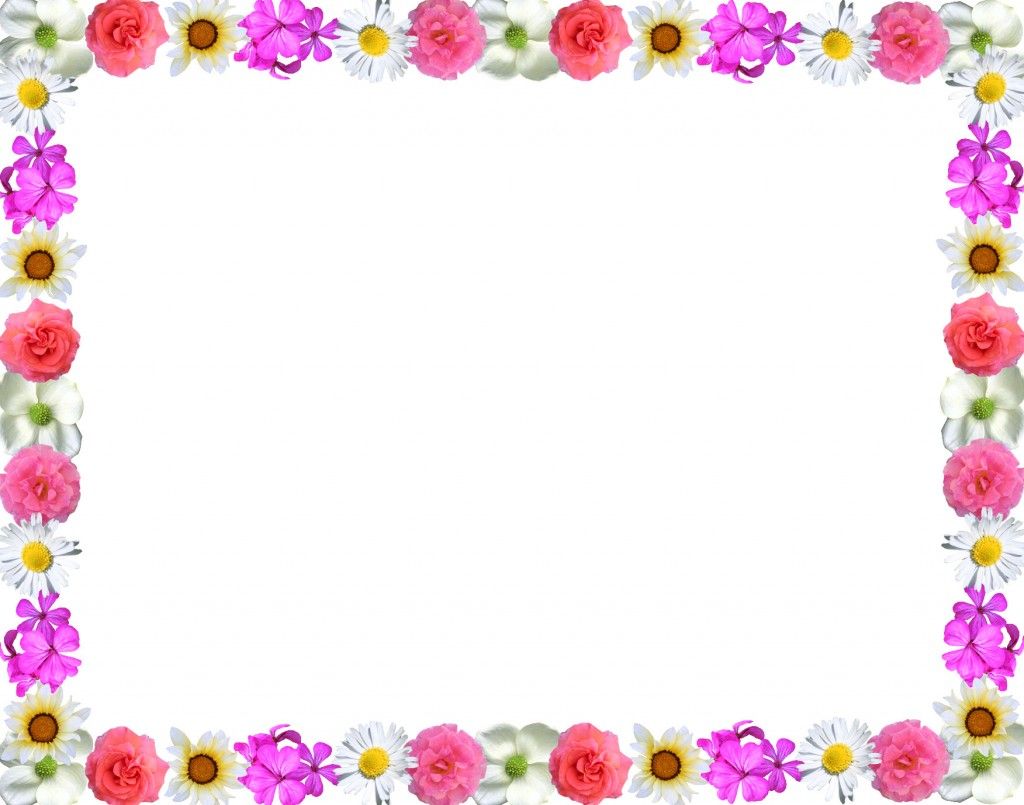 “এডোবি ফটোশপ কি
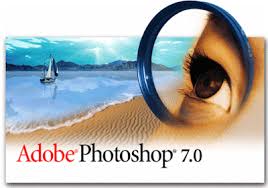 ছবি এবং ছবি সংক্রান্ত বিভিন্ন ফরম্যাটিং কাজের জন্য যে সফটওয়্যারটি ব্যবহৃত হয় তাকে এডোবি ফটোশপ বলে । ছবির যাবতীয় কাজে ষ্টুডিও এবং
কালার ল্যাবে এডোবি ফটোশপ এক অনন্য গ্রাফিক্স সফটওয়্যার
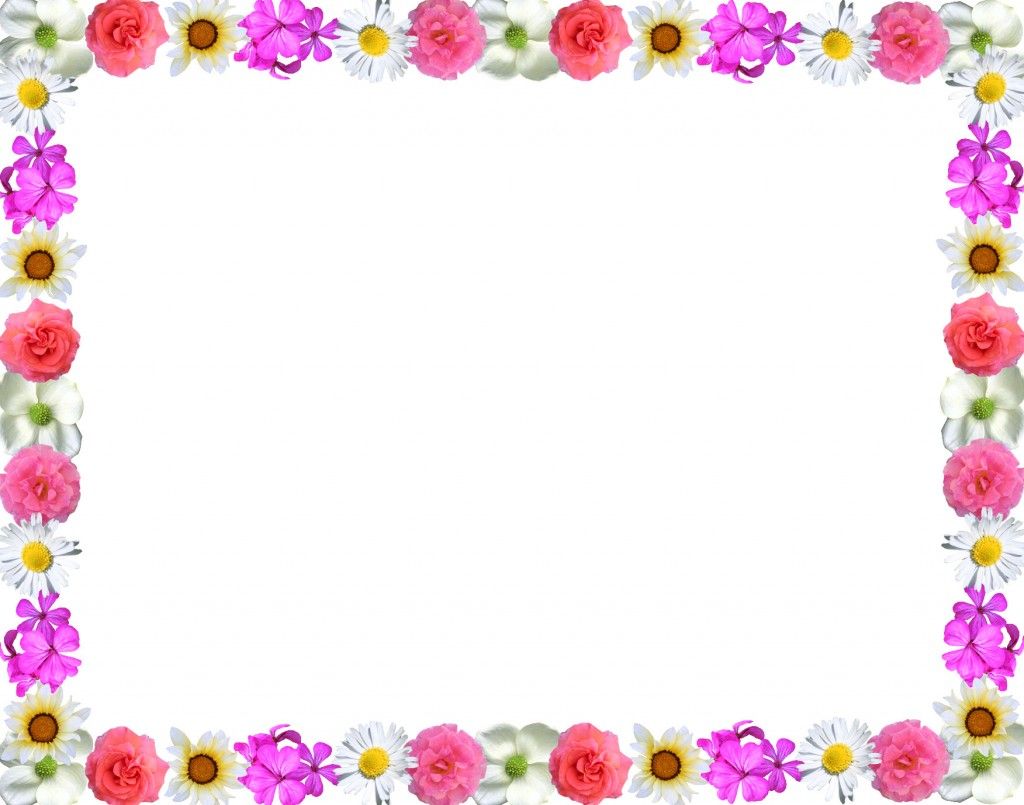 এডোবি ফটোশপ খোলার নিয়ম
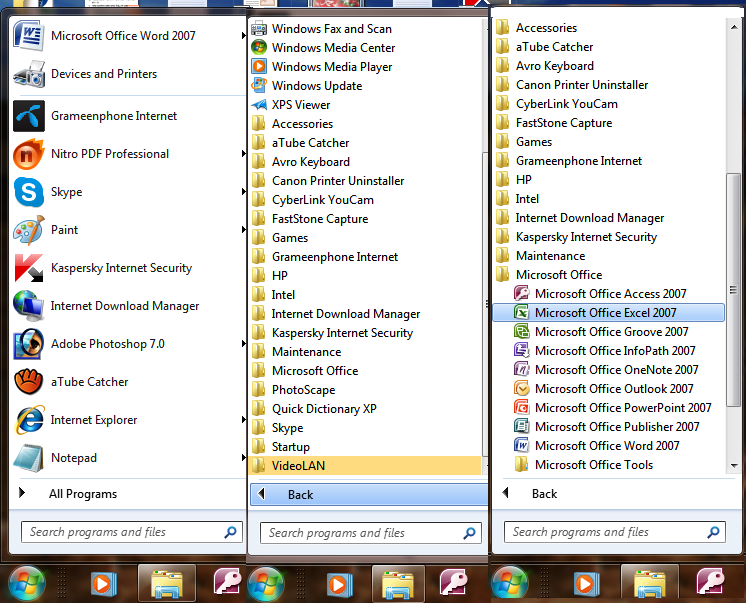 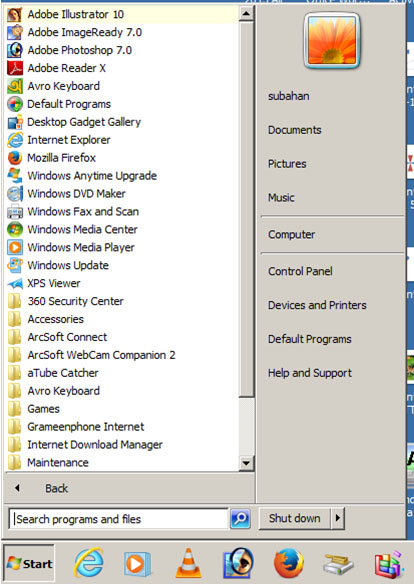 All Programs
Adobe Photoshop
Start Button
Click
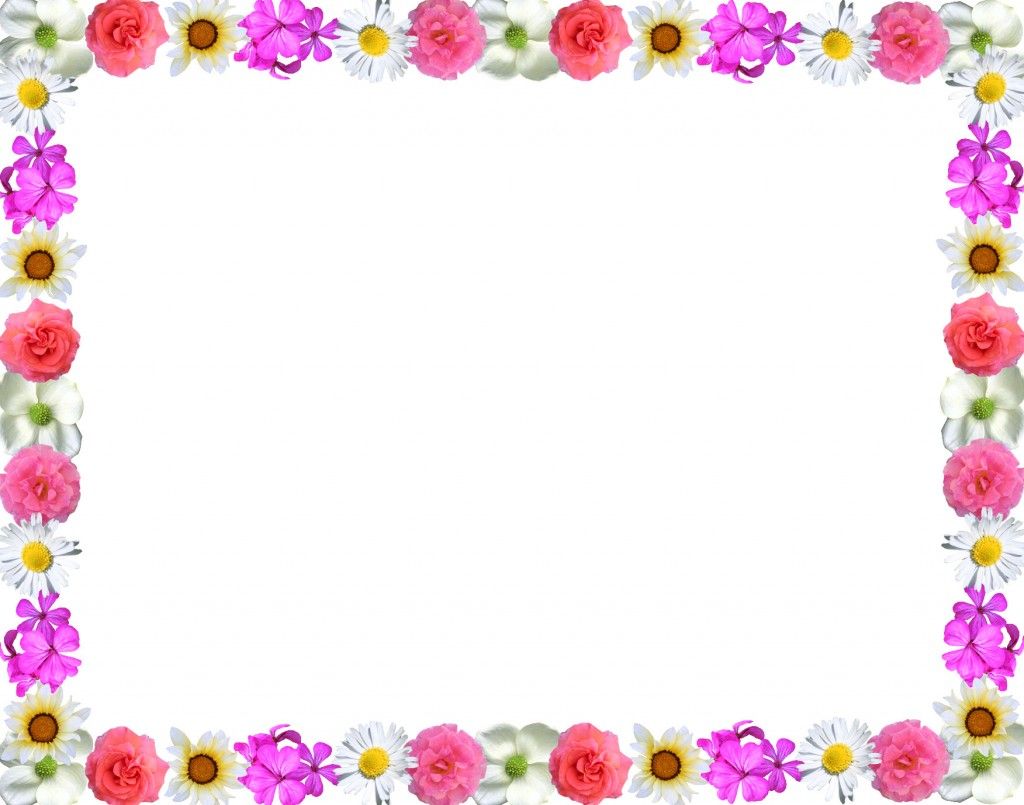 এডোবি ফটোশপ স্কিন পরিচিতি
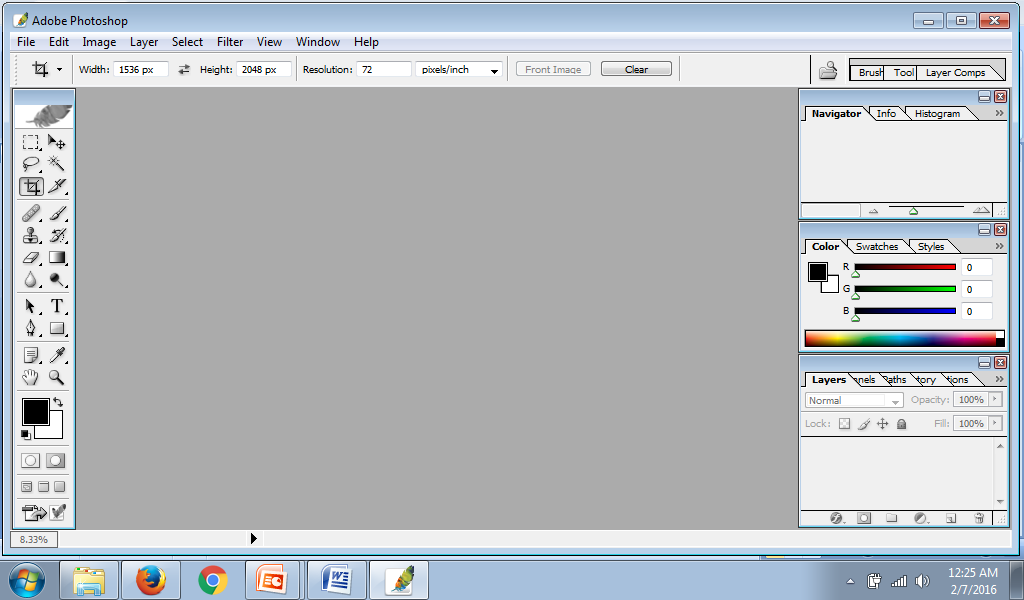 টাইটেল বার
টুল অপশন বার
টুল বার
প্যালেট
ইনেক্টিভ উইন্ডো
স্ট্যাটাস বার
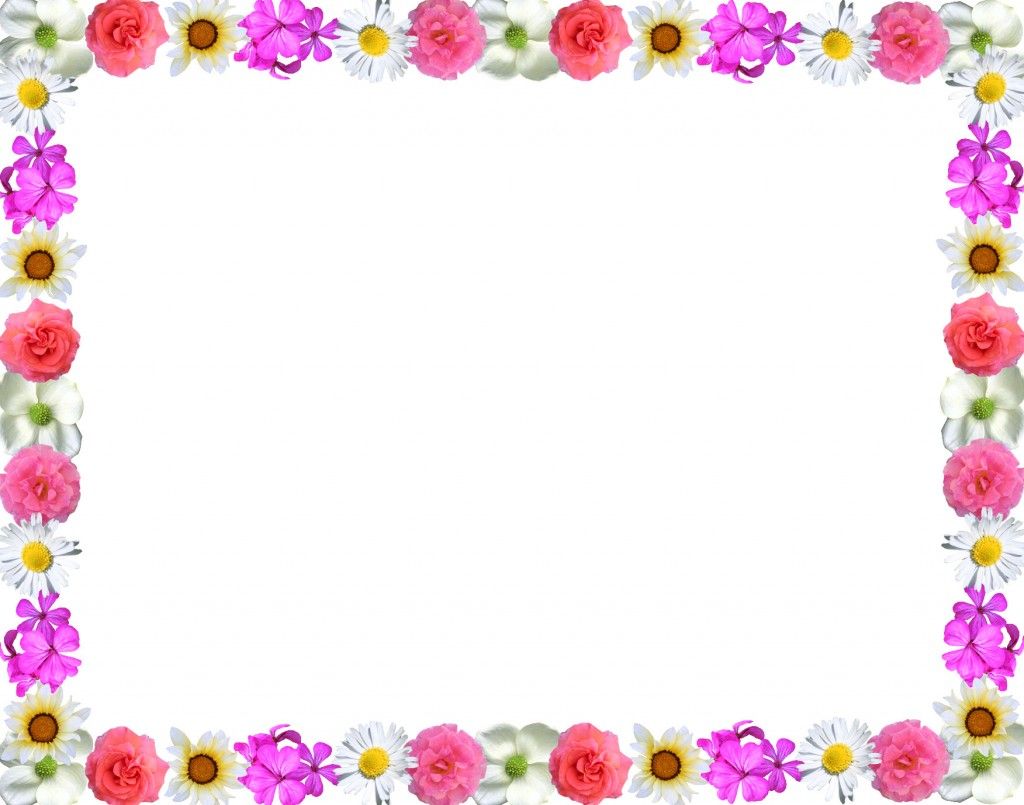 এডোবি ফটোশপ স্কিন পরিচিতি
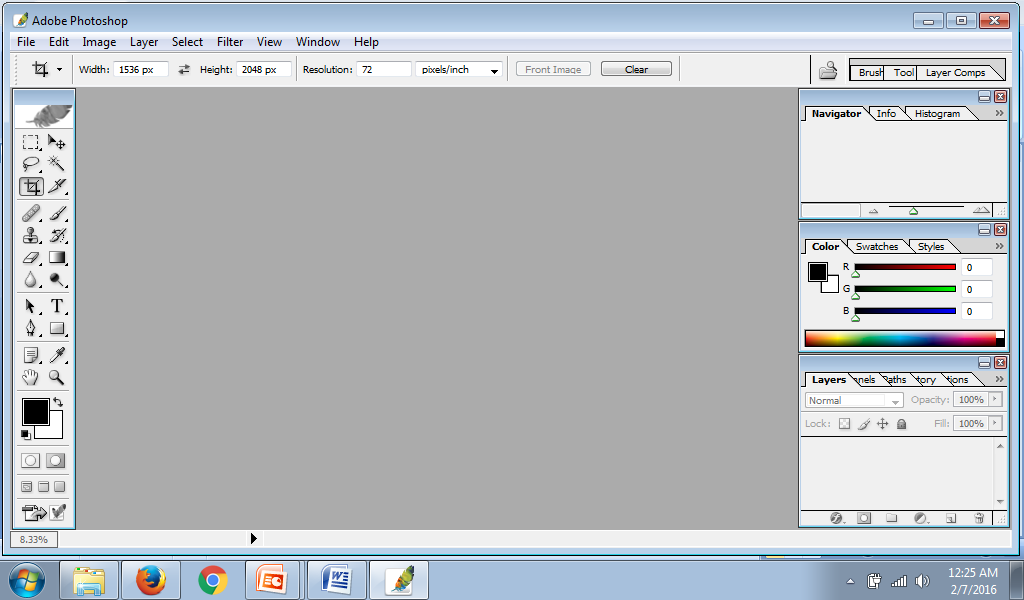 টাইটেল বার
টুল অপশন বার
টুল বার
প্যালেট
ইনেক্টিভ উইন্ডো
স্ট্যাটাস বার
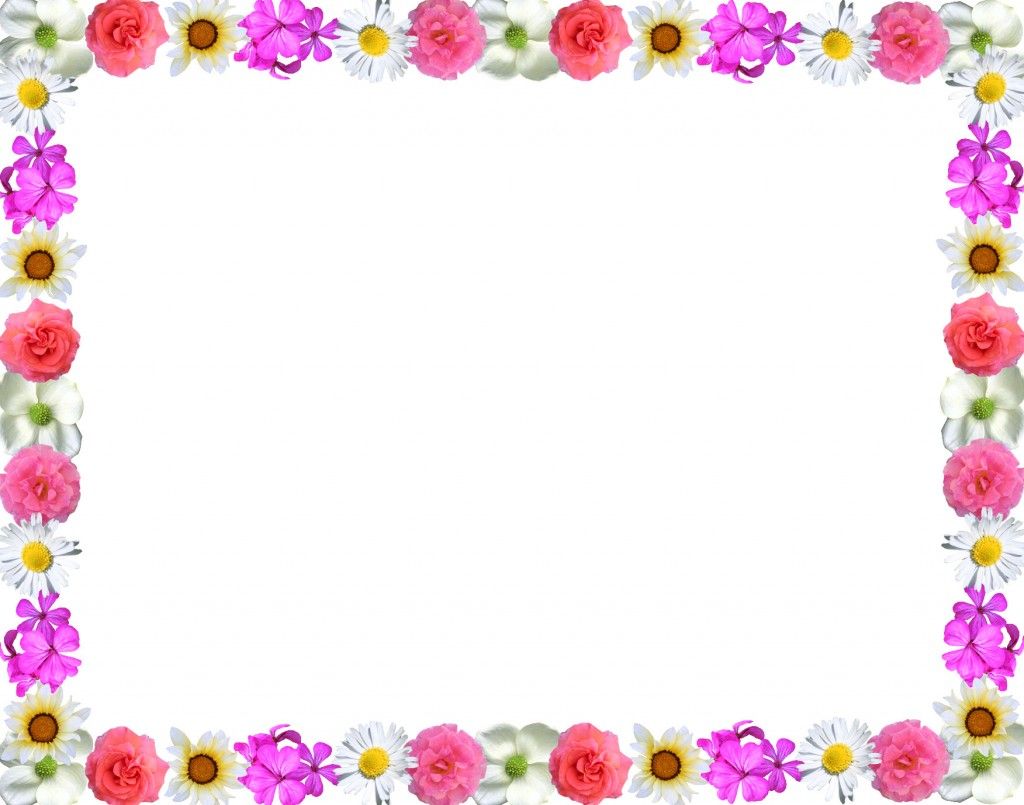 এডোবি ফটোশপ বিভিন্ন টুলবার পরিচিতি
এডোবি ফটোশপ বিভিন্ন টুলবার পরিচিতি
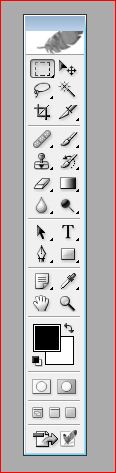 Move Tool
Magic wand Tool
Slice select Tool
Brush Pencil
History brush Tool
Paint bucket
Dodge Tool
Text Tool
Shape Tool
Object Tool
Zoom Tool
Quick Mask Tool
ইনেক্টিভ উইন্ডো
স্ট্যাটাস বার
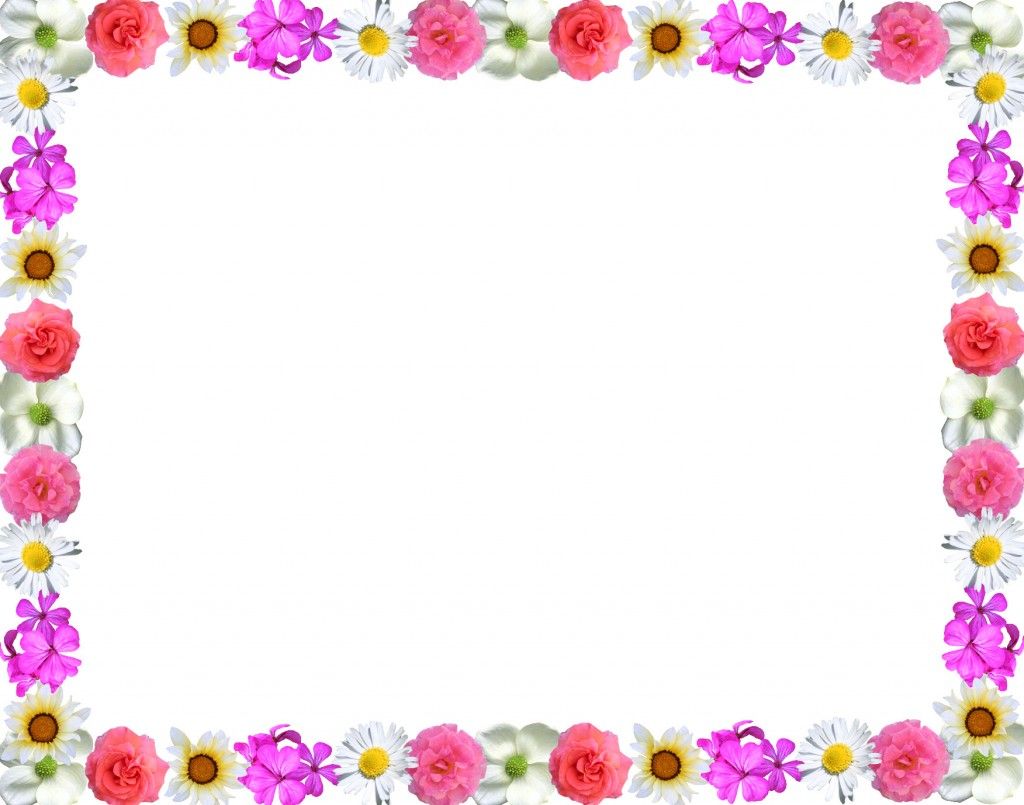 এডোবি ফটোশপ বিভিন্ন টুলবার পরিচিতি
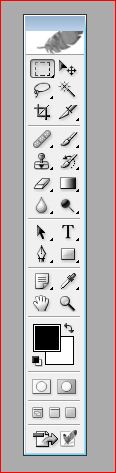 Marquce select Tool
Lasso select  Tool
Crop Tool
Healing Brush Patch
Clone stamp Tool
Eraser
Blur, shapen , Smudge
Path selection Tool
Pen & Anchor   Tool
Hand Tool
Backround Color
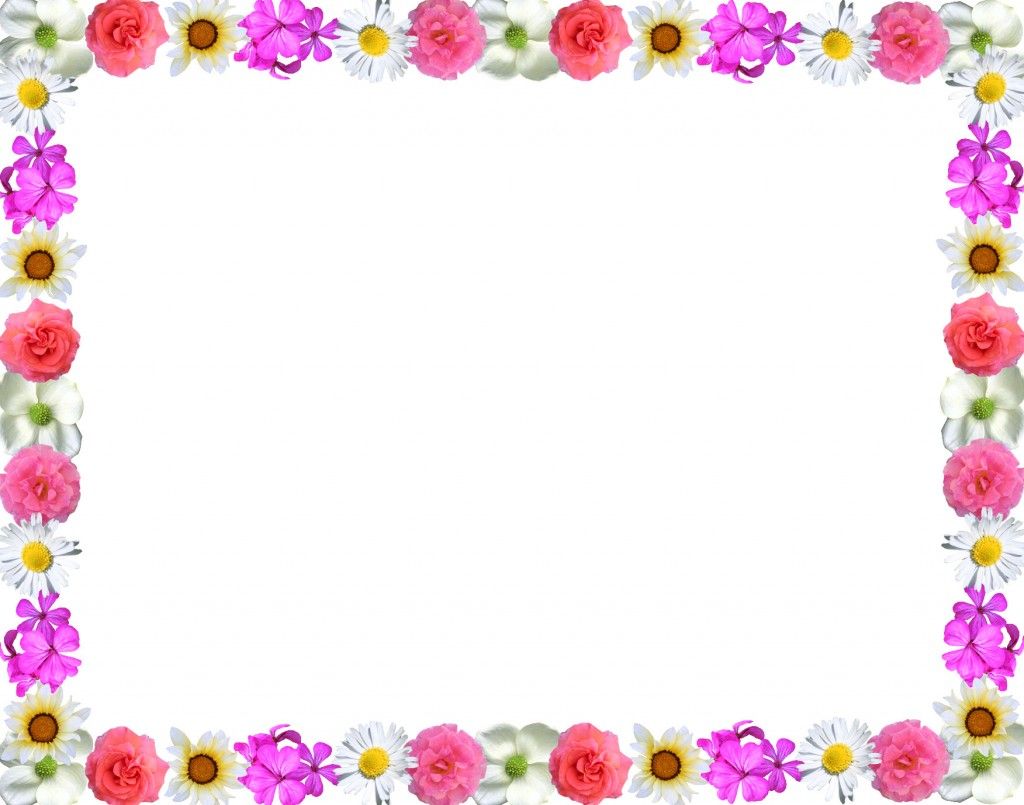 ফটোশপ প্যালেট পরিচিতি
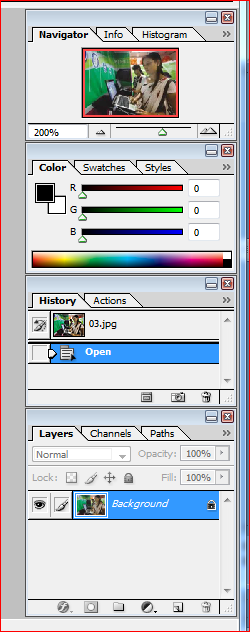 Navigator / info / Histogram
Color / Styles / Swatches
History / Action
Layer / Channels / Paths
Backround
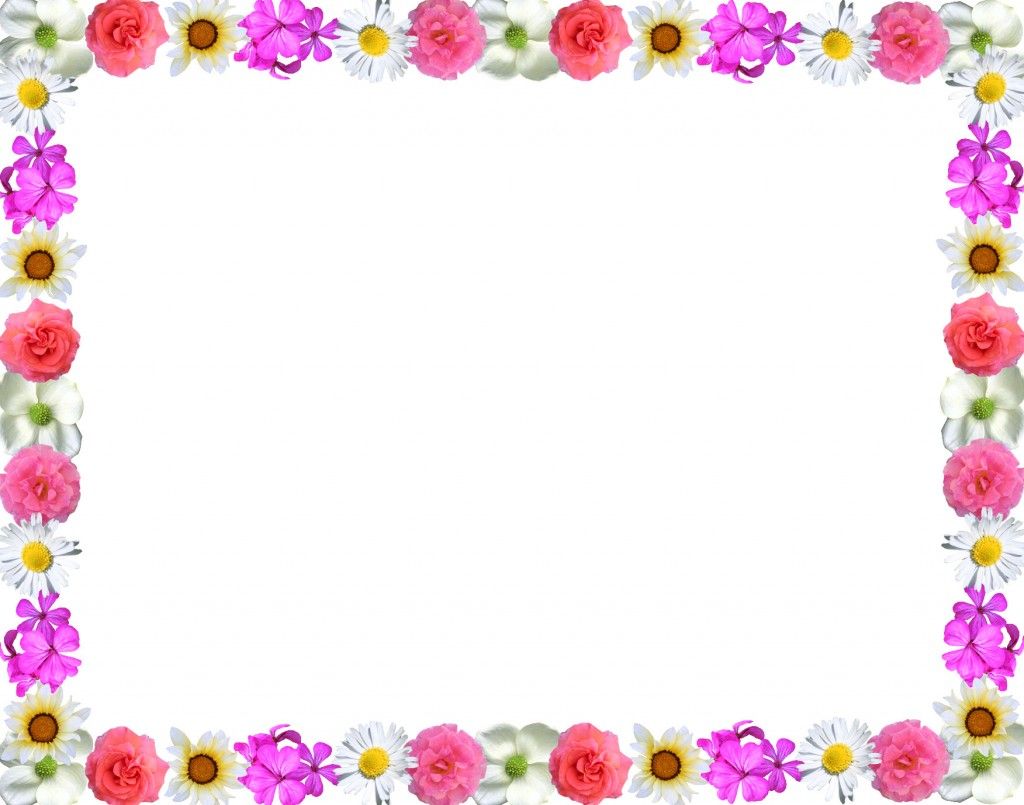 এডোবি ফটোশপ স্কিন পরিচিতি
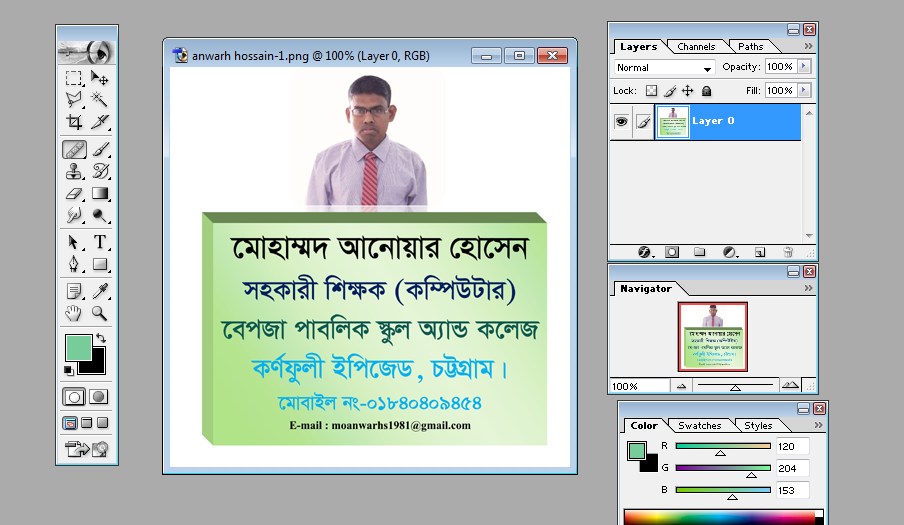 Layer
Backround
ইনেক্টিভ উইন্ডো
স্ট্যাটাস বার
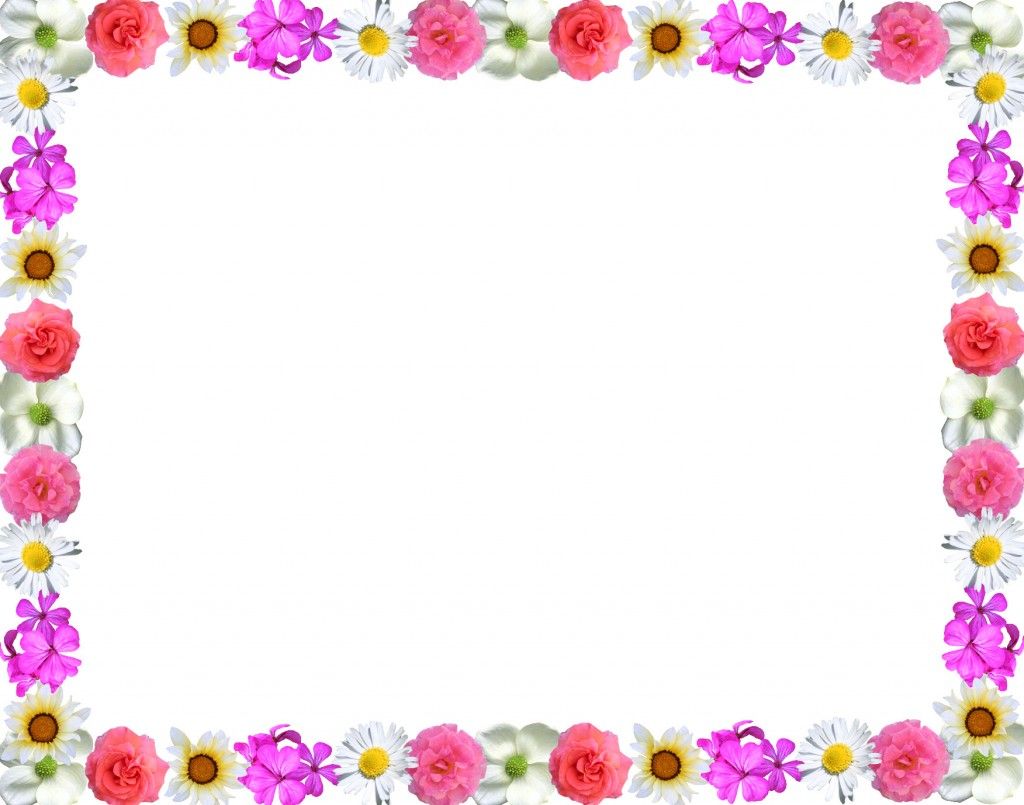 Clone stamp Tool ব্যবহার
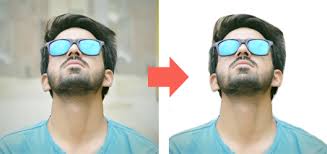 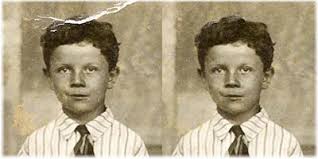 ছবির দাগ ও ত্রুটি মুছে  ফেলা যায়
পুরাতন দাগ যুক্ত নতুন ও দাগ মুক্ত করা যায়
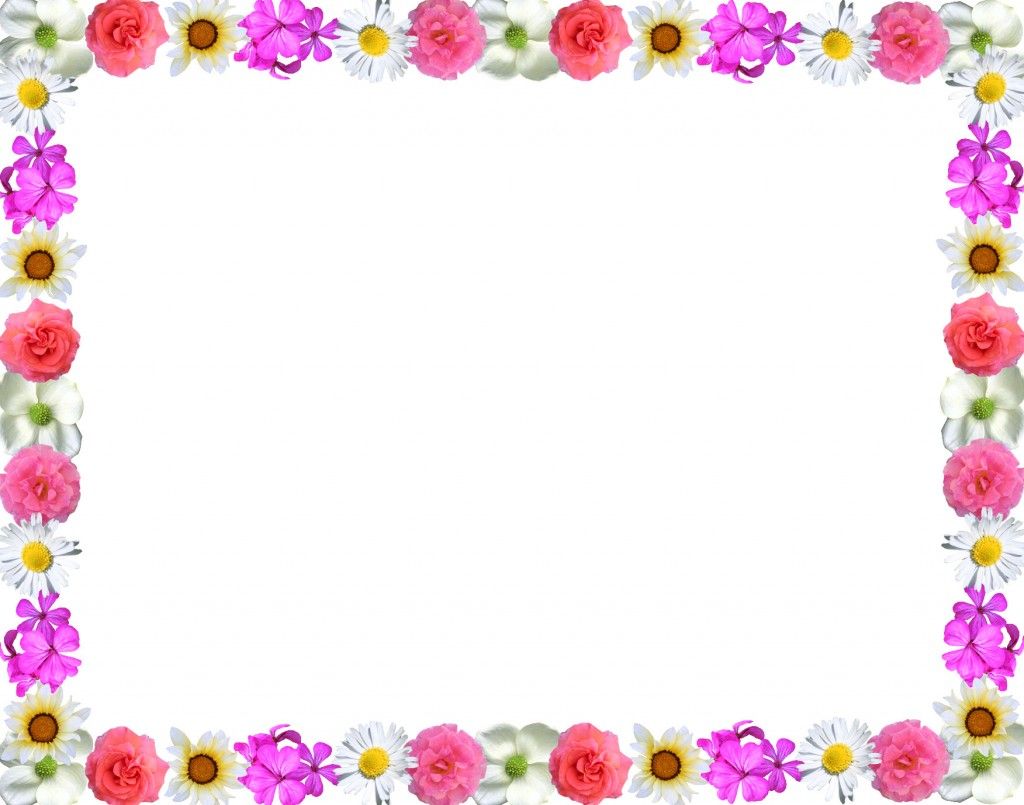 Crop Tool ব্যবহার
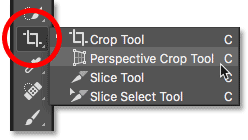 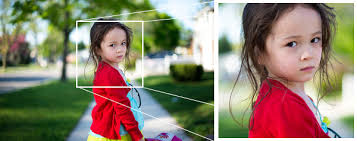 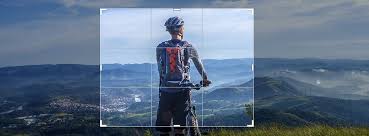 Crop করার মাধ্যমে ছবির ছোট বড় করা যায়
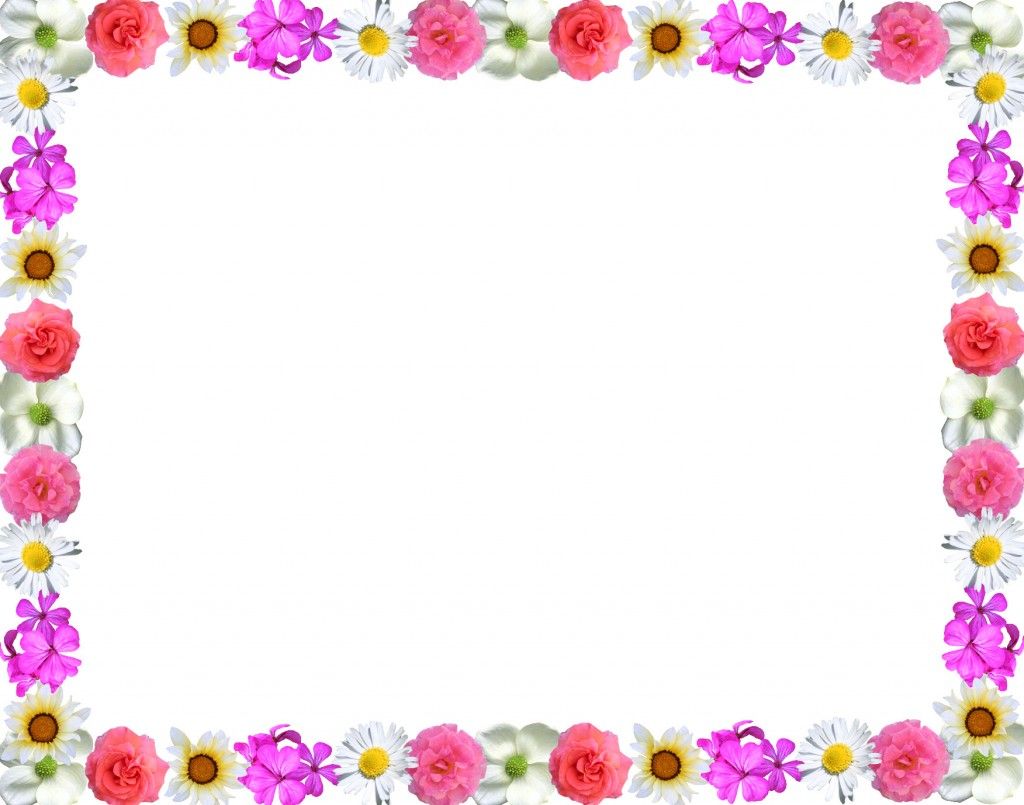 ছবির উজ্বলতা বাড়ানো
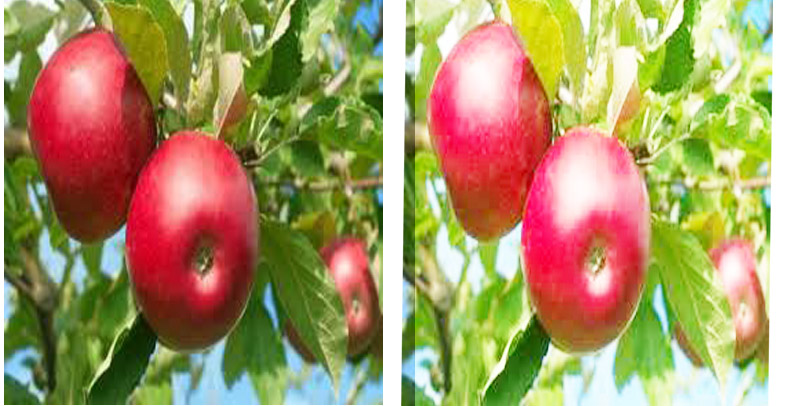 ছবির Click > Brightness/contrast click   উজ্বলতা বাড়ানোর জন্য : 
Image Click  > Adjustments click  > Curvas  click
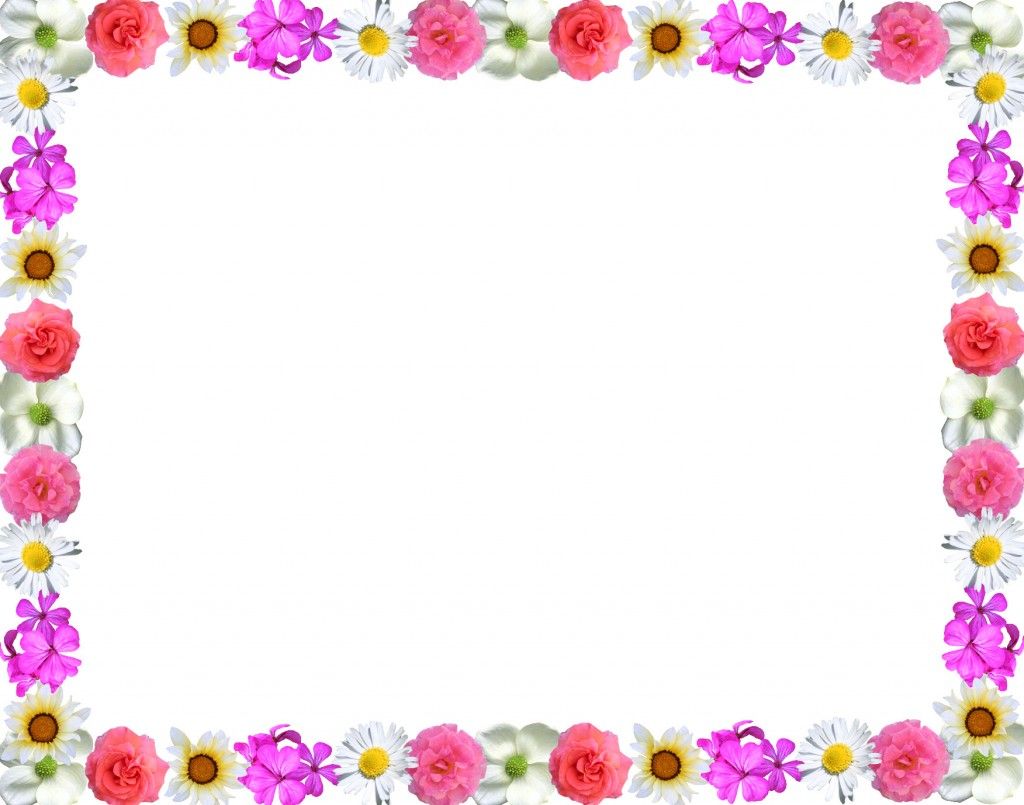 Crop Tool ব্যবহার
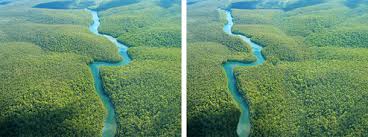 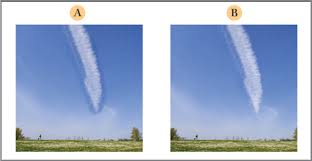 Move Tool  মাধ্যমে  এক পেইজ হতে অন্য পেইজে নেওয়া  যায়
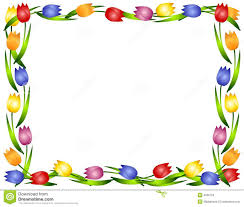 মূল্যায়ন
১।   ফটোপশে কত প্রকার টুল রয়েছে  ?
(খ) ৯৫
(ক) ৫৯
(গ) ৬৯
(ঘ) ৯৬
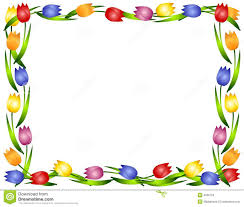 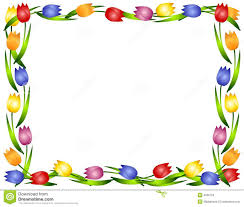 ২। মাল্টিমিডিয়া সফটওয়্যার তৈরির প্রোগ্রাম কোনটি  ?
ক. প্রিমিয়ার
খ. ফ্ল্যাশ
গ  ফটোশপ
ঘ.  ডিরেক্টর
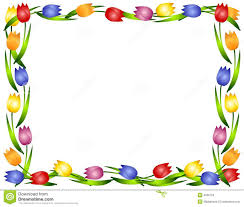 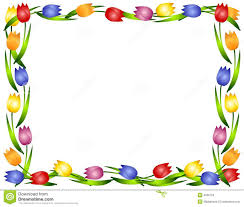 মূল্যায়ন
১।  ফটোশপের ডিফল্ট রেজুলেশন কত    ?
(খ) 36
(ক) 68
(গ) 72
(ঘ) 48
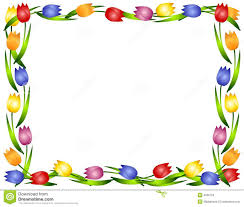 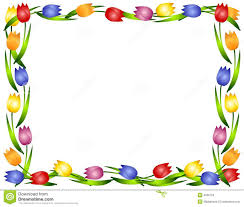 ২। ফটোশপে কালার মোড হচ্ছে-
i). RGB
ii).  CMYK
iii) Gray Scale
নিচের কোনটি সঠিক
(ক)  ii , ও iii
(খ)  i  ও iii
(গ)  ii  ও iii
(ঘ)  i , ii ও iii
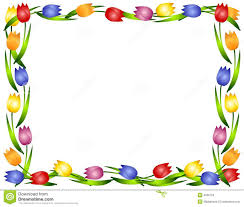 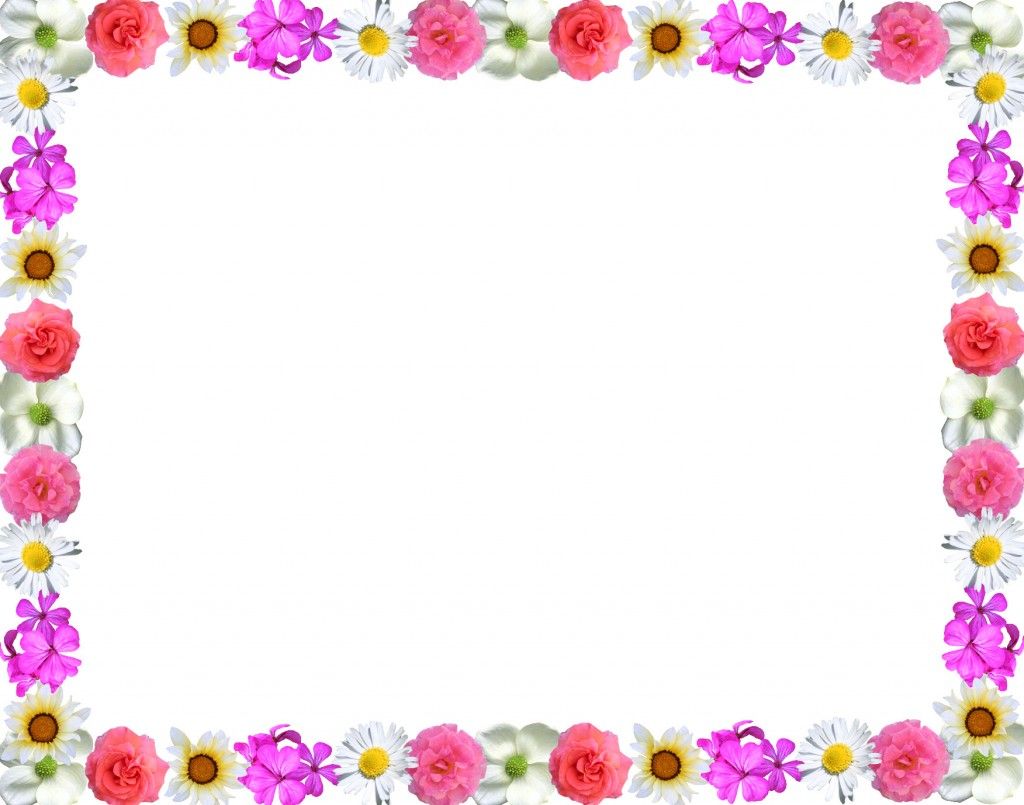 একক কাজ
১. ফটোশপ কী ?
২. ফটোশপ খোলার নিয়ম বল?
৩. ক্রপ টুলের কাজ কী ?
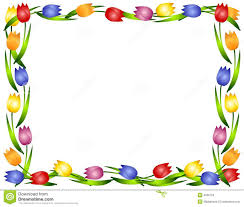 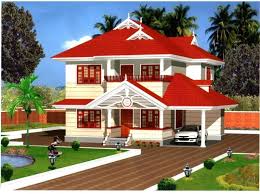 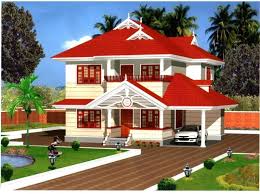 বাড়ির কাজ
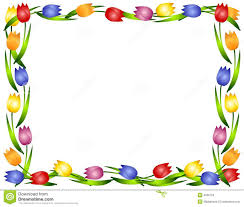 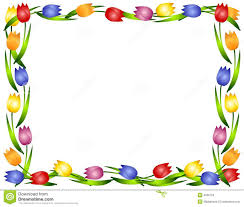 ফটোশপের গুরুত্ব মূল্যায়ন কর ।
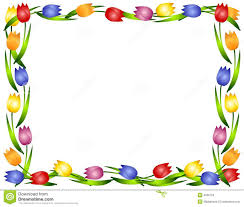 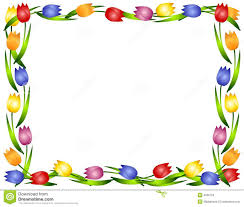 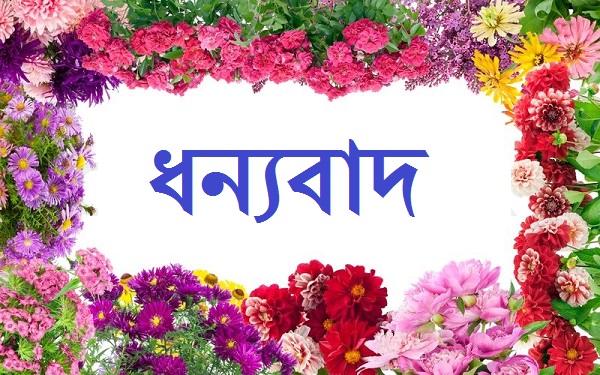 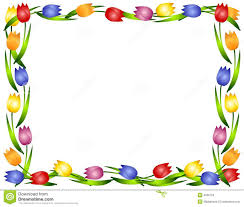 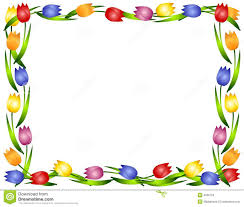 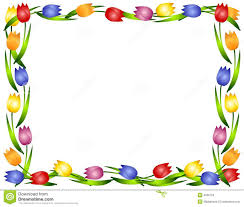